Las Tecnologías de la Información y la Comunicación (TIC) y los diferentes medios de lectura. Caso Lectópolis
Presentado por: Luz Virginia Bueno y Alma Lizzeth Gómez
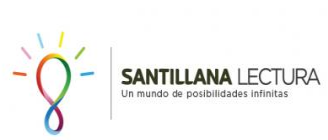 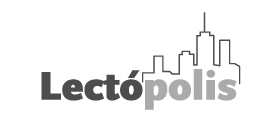 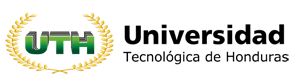 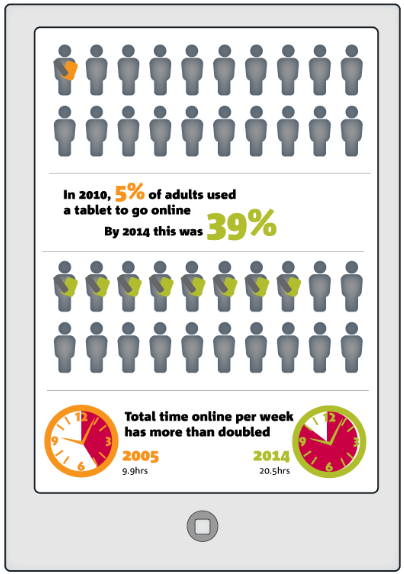 Unos 300 millones de personas acceden a Internet en América Latina, en Honduras cerca de un 30% lo hace desde un dispositivo móvil. Datanalisis, 2015
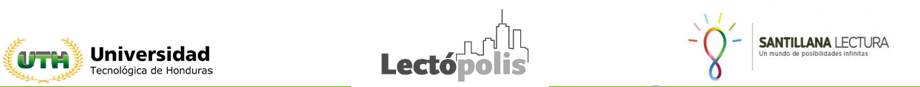 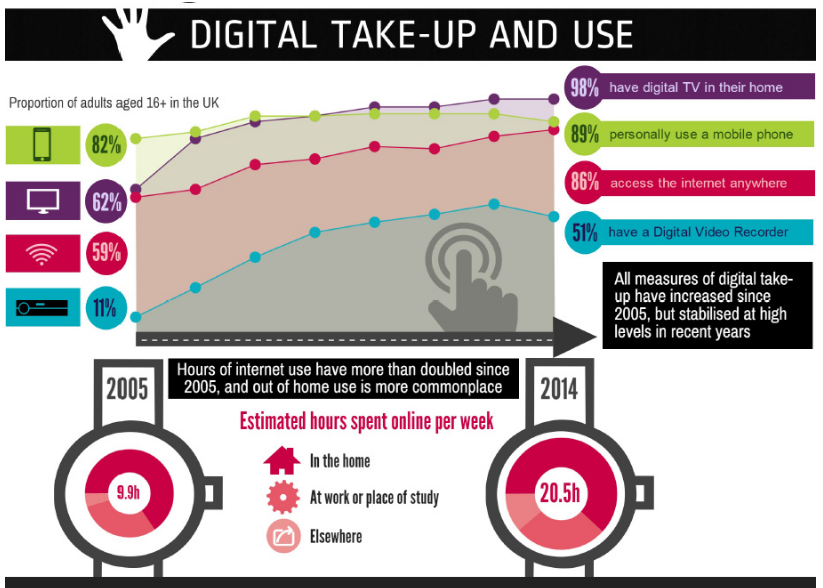 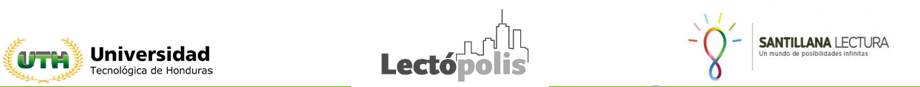 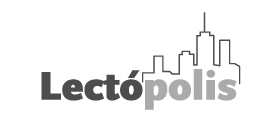 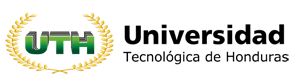 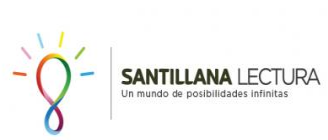 Referentes conceptuales
Géneros Literarios
Lectura
Las Tic
Construyen
Permite un desarrollo
Las TIC en la educación vienen a ser el complemento ideal para estrategias de reflexión, valoración, construcción de la información. Tienen un impacto significativo en el desarrollo del aprendizaje, fomentan el sentido crítico, que permitirá al estudiante desenvolverse en cualquier situación que se presente, ya que les dará competencias para la vida diaria personal y profesional.
Integran
Afianzan
Intelectual
Emocional
Los  conocimientos necesarios para reconocer diferentes temáticas  y comprender desde otros análisis la presencia de ellos en uno o varios textos.
Pedagógico
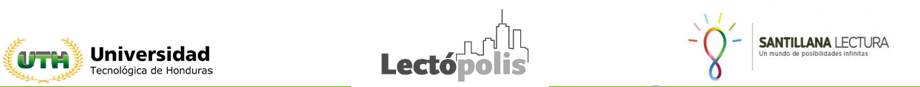 El proyecto Lectópolis brinda a los usuarios la experiencia en doble vía:
Esta metodología se acerca a los nuevos tipos de aprendizajes, los cuales tienen características diferentes a sus predecesores, porque el recurso digital puede ser utilizado como un recurso de diversión así como de aprendizaje, donde la información está al alcance de todos y todas y en tiempo real.
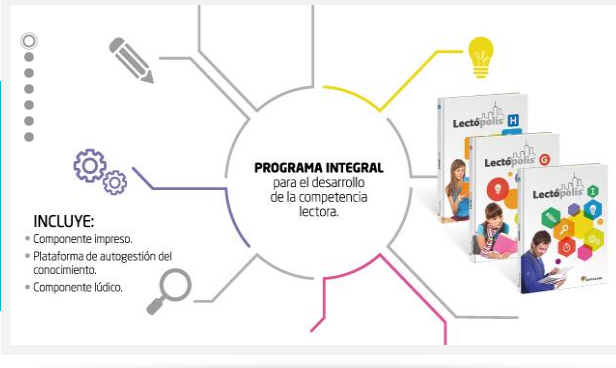 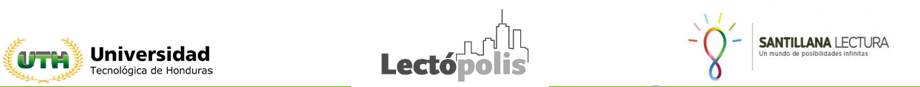 Estrategias
Los estudiantes leen una historia, la interpretan, analizan el tema principal, hacen líneas de tiempo, extraen frases y responden a preguntas específicas que les permiten desarrollar su hábito de lectura.
Estrategias lectoras
Recuperación de información
Interpretación del texto
Reflexión y valoración
Basado en pruebas PISA de comprensión lectora.
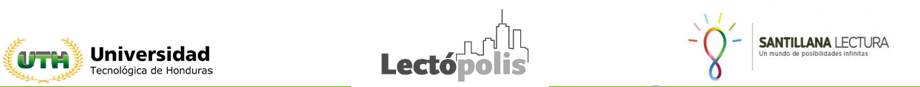 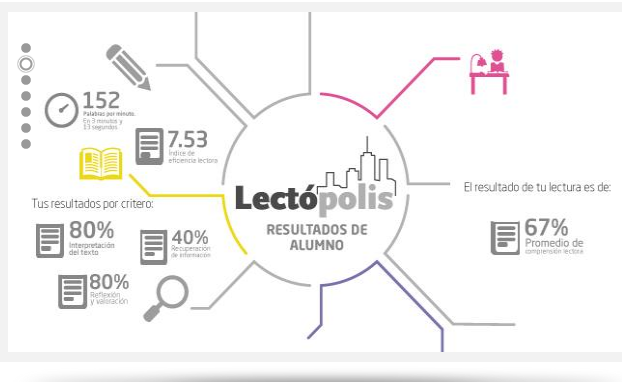 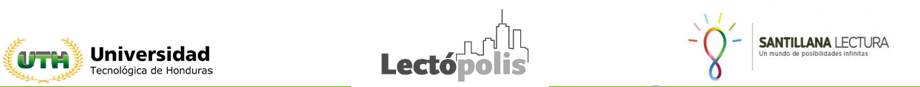 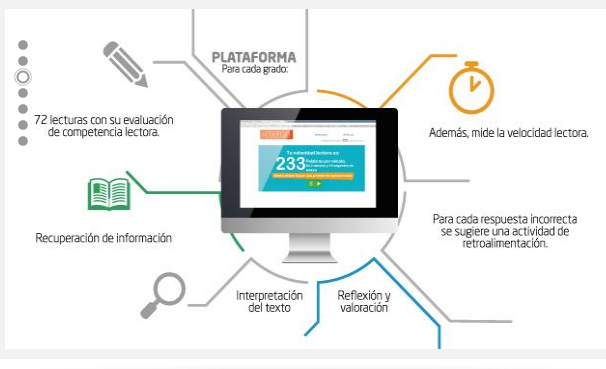 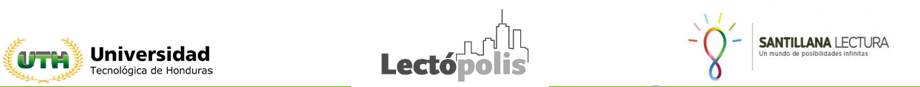 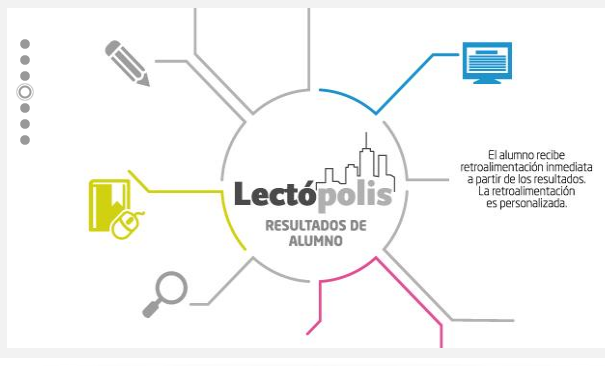 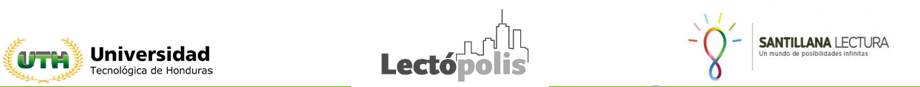 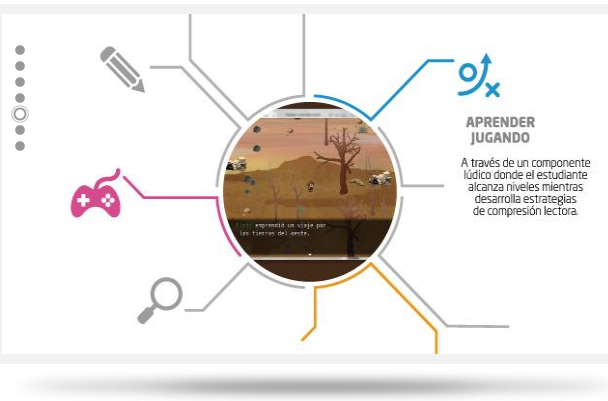 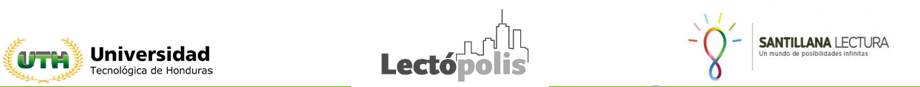 Este resultado tiene mucho que ver en el binomio maestro-alumno, si el maestro es proactivo y es abierto al uso de la tecnología y lo incentiva y motiva a aprovecharlo, el recurso es más valioso y se mide con los resultados.
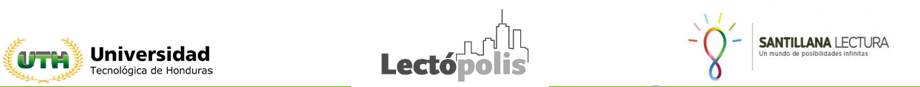 Las TIC nos han ayudado a que nuestros estudiantes puedan experimentar en nuevos ambientes en los cuales, de manera gráfica e ilustrativa y en forma de reto, ellos quieran superarse a sí mismos y completar las tareas en menos tiempo y con mejor índice de comprensión lectora. Al mismo tiempo que desarrollan competencias tecnológicas.
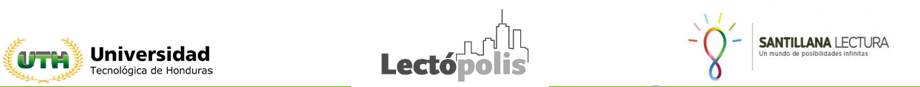 Al proceso antes descrito se le llama constructivismo, ya que el estudiante va construyendo su conocimiento, pero el profesor debe dar pautas y guías para llevar a cabo el proceso.
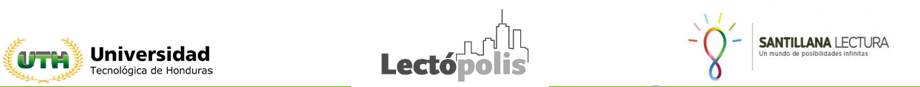 La lectura ofrece muchas ventajas para quienes la toman como un hábito imprescindible en sus vidas, ya que incentiva la comprensión de otras realidades, adquisición de conocimientos, mejora el vocabulario, fomenta el análisis, resolución de problemas y es también una fuente de entretenimiento.
“La lectura hace al hombre completo; la conversación ágil y el escribir, preciso.”
Sir Francis Bacon

¡GRACIAS!